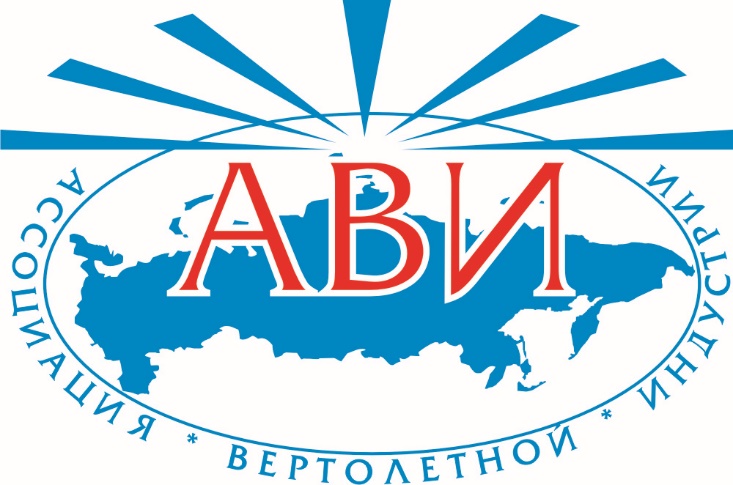 Обзор статистики по безопасности полетов на вертолетах и рекомендации по повышению уровня безопасности
В. C. Аксютин
Руководитель Комитета АВИ 
по безопасности полетов на вертолетах
HeliRussia
- 24 мая 2018 -
Абсолютные показатели безопасности (IHST)Источник: http://www.ihst.org/Default.aspx?tabid=1507&mid=2918&newsid2918=64036&language=en-US
Предварительные данные по состоянию безопасности полетов на гражданских вертолетах за 2017 год в 49 странах показывают, что  общее количество АП снизилось на 6 процентов, АП со смертельным исходом на 17 процентов по сравнению с предыдущим годом. По сравнению с 2013 годом общее количество АП снизилось на 32 процента, а количество АП со смертельным исходом снизилось на 44 процента.
Абсолютные показатели безопасности (IHST)Источник: http://www.ihst.org/Default.aspx?tabid=1507&mid=2918&newsid2918=64036&language=en-US
Рекомендации по повышению безопасности –EASA (EHEST)Источник: https://www.easa.europa.eu/document-library/general-publications/annual-safety-review-2017
Рекомендации по повышению безопасности –EASA (EHEST)Источник: https://www.easa.europa.eu/sites/default/files/dfu/EPAS_2018-2022%20v2.2.8%20for%20MB.pdf
Приоритетные области риска–EASA/EHEST
В таблице представлены основные области рисков, выявленные EASA/EHEST на основе анализа данных об авиационных происшествиях с вертолетами за 10-летний период (2007-2016 гг).
Рекомендации по повышению безопасности –EASA (EHEST)Коммерческие перевозки над морем
Рекомендации по повышению безопасности –EASA (EHEST)Коммерческие перевозки, включая санитарную авиацию (HEMS)
Рекомендации по повышению безопасности –EASA (EHEST)Коммерческие авиационные работы
Рекомендации по повышению безопасности –EASA (EHEST)Некоммерческие перевозки (вертолеты и автожиры до 5700 кг)
Рекомендации по повышению безопасности –USHSTИсточник: http://www.ushst.org/portals/49/USHST%20LOCI%20UIMC%20LALT%20Final%20Report_2017Oct3.pdf
Рекомендации по повышению безопасности –USHST
В 2017 году группа по безопасности полетов на вертолетах США (USHST) завершила анализ 104-х авиационных происшествий с вертолетами со смертельным исходом, произошедших в США в 2009-2013 годах, классифицировала их по 18 категориям и  определила 3 наиболее общих категории авиационных происшествий: 
Потеря управления в полете:  потеря управления в полете или отклонение от предполагаемой траектории полета. Потеря управления в полете является крайним проявлением отклонения от предполагаемой траектории полета.
Непреднамеренный полет в метеоусловиях полетов по приборам. 
Полеты на малой высоте: столкновение или угроза столкновения с препятствиями / объектами/ земной поверхностью  при преднамеренных полетах вблизи поверхности (исключая этапы взлета или посадки). 
 К этим 3-м категориям относится половина (52) авиационных происшествий со смертельным исходом, в которых погибло 104 человека – больше, чем во всех остальных авиационных происшествиях.
Анализ также выявил четыре вида деятельности с наибольшим количеством авиационных происшествий со смертельным исходом: 
Сектор личных/частных вертолетов 
Вертолетная воздушная скорая помощь (HAA) 
Коммерческие перевозки
Авиационные работы
Рекомендации по повышению безопасности –USHSTНа основе анализа причин авиационных происшествий было определено 18 направлений деятельности по повышению безопасности:
1. Культура безопасности и профессионализм
2. Обнаружение и управление изменениями уровня риска во время полета и уведомление экипажа
3. Окончательный осмотр вертолета перед вылетом/ безопасность груза на внешней подвеске
4. Разработка / публикация новых требований по сертификации пилотов
5. Включить в Руководство по полетам на вертолетах (Helicopter Flying Handbook) поэтапный подход к обучению полету на авторотации 
6. Система повышения устойчивости (SAS) / Автопилот 
7. Технология предотвращения непреднамеренной потери мощности двигателя 
8. Улучшение моделирования тренажеров для полетов за пределами эксплуатационных ограничений
9. Мониторинг полетных данных
10. Совершенствование вертолетных систем визуализации  
11. Обучение управлению угрозами и ошибками при первоначальной и периодической подготовке пилотов 
12. Улучшение подготовки при переходе на новый тип
13. Подготовка на основе оценки компетентности в ходе первоначального обучения
14. Рекомендуемые практики по стандартизации авторотации и по подготовке к аварийным ситуациям в полете 
15. Более широкое применение тренажеров при подготовке по принятию безопасных решений 
16. Улучшение понимание базовой аэродинамики вертолетов 
17. Предполетная оценка риска для учебных полетов
18. Подготовка по распознаванию / восстановлению пространственной ориентировки
Рекомендации по повышению безопасности – IHSTИсточник: http://www.ihst.org/Default.aspx?tabid=1507&mid=2918&newsid2918=64037&language=en-US
Региональные группы IHST проанализировали более 1000 авиационных происшествий с вертолетами и пришли к выводу, что следующие семь областей обладают наибольшим потенциалом по предотвращению авиационных происшествий:
Внедрение систем управления безопасностью (SMS)
Структурированные программы для начальной и периодической летной подготовки
Внедрение систем мониторинга технического состояния (HUMS)
Внедрение программ мониторинга полетов (FDM)
Структурированные программы для полного соблюдения рекомендованных производителями методов технического обслуживания
Установка систем предотвращения столкновения с проводами
Использование систем ночного видения, когда это оправдано
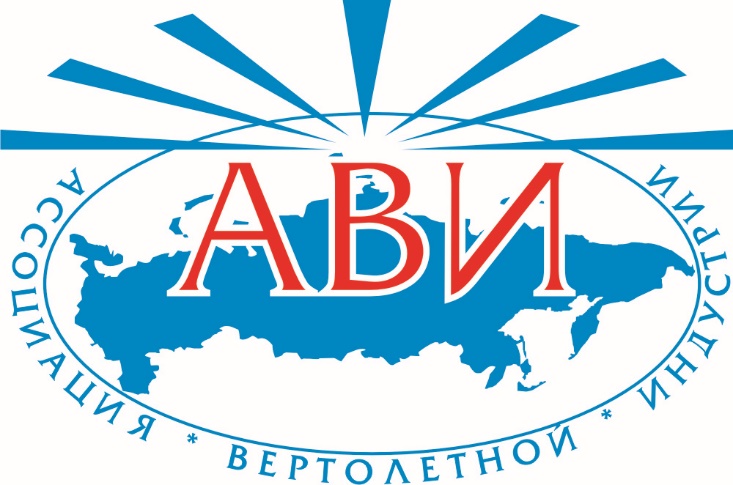 Спасибо за внимание
www.helicopter.su